第八章   压强

第1节  压力的作用效果
F支
f
F压
G
物体静止不动，画出物体所受的力？
学习目标
1.知道压力的概念、压力的作用效果与哪些因素有关。
2.掌握压强的概念、计算公式、国际单位，会用公式进行简单计算。(重点)
一、压力
1.定义：垂直作用在物体表面上的力称为压力。
2.压力的方向：垂直于接触面指向被压物体。
3.作用效果：使受压物体发生形变。
G
G
F压
F压
F
GA
F
G
GB
G
F压＝？
F压＝？
F压＝？
思考：压力大小与重力的关系？
4.压力的大小：压力不等于重力。
只有当物体自由放在水平面时，物体对水平面的压力等于重力，即
F压 = G。
F压
G
G
G
F压
F压
F压 = G
F压 ≠ G
F压 与 G无关
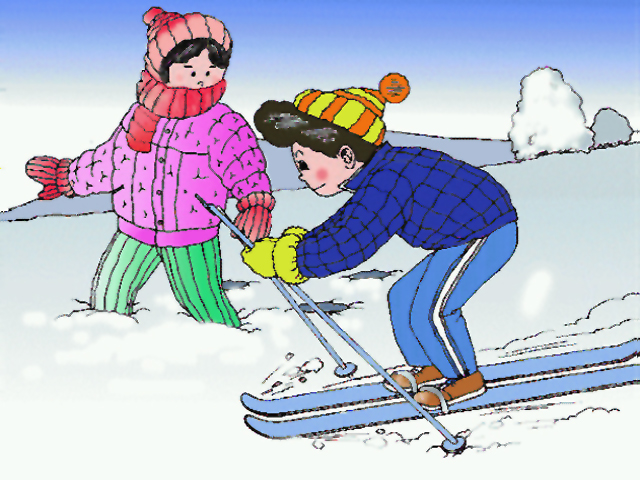 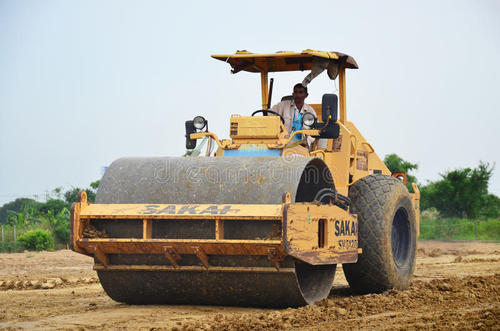 压力的作用效果与哪些因素有关？
探究压力作用效果与受力面积、压力大小的关系：
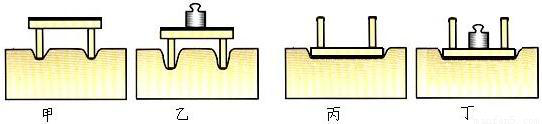 由甲乙两图知：受力面积相同时，压力越大，压力作用效果越明显；
由甲丙两图知：压力大小相同时，受力面积越小，压力作用效果越明显；
二、压强
1.定义：物体所受的压力与受力面积之比。
2.意义：表示压力的作用效果。
3.符号：P    
4.单位：帕斯卡，简称帕，符号为Pa
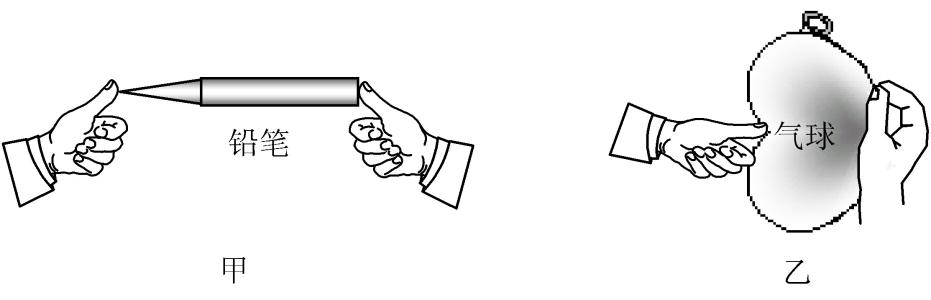 压力
F
p=
压强 =
S
受力面积
4.公式：
牛顿（N）
平方米（m2）
Pa
1 Pa   = 1 N / m2
压强还表示单位面积上的压力大小。
例：水平桌面上放一本书，书所受的重力为3 N，与桌面的接触面积为5 × 10-2 m2，计算书对桌面的压强。
例题
解：书对桌面的压力等于它的重力，
即：
F＝G＝3 N
桌面的受力面积
S＝5×10-2 m2
所以压强
答：书对桌面的压强为60 Pa。
F
p=
S
例：假设你自己（质量为60kg）站在地面上，每只鞋的底面积为250cm2，计算你对桌面的压强？
例题
解：
F＝G＝mg＝600N
受力面积
S＝2×250cm2＝5×10-2 m2
所以压强
=12000Pa
答：书对桌面的压强为12000Pa。
例： 已知：GA=5 N       GB=10 N    
SA=2m2            SB =5 m2
A对B压力为____
5N
A
A对B压强为____
2.5pa
B
15N
B对地面的压力为______
3pa
B对地面的压强为____
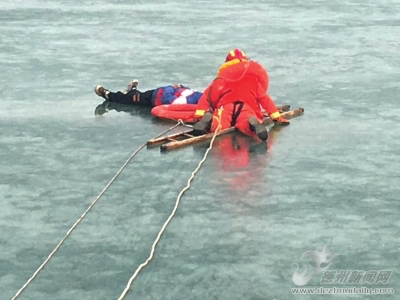 在冰面上为什么要匍匐前进？
三、压强的增大减小
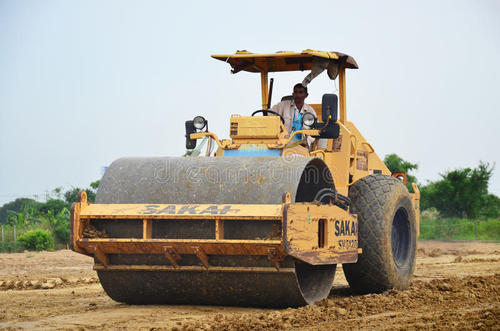 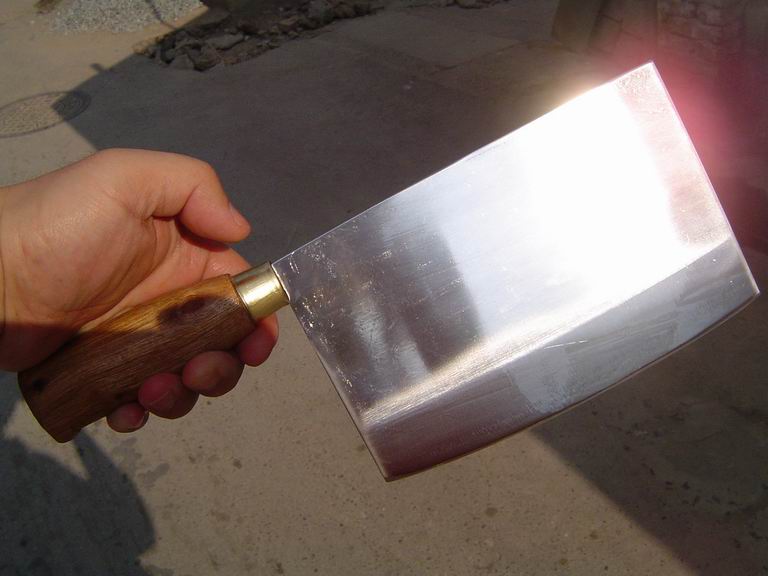 1.增大压强：增大压力或减小受力面积。
房屋用空心砖
2.减小压强：减小压力或增大受力面积。
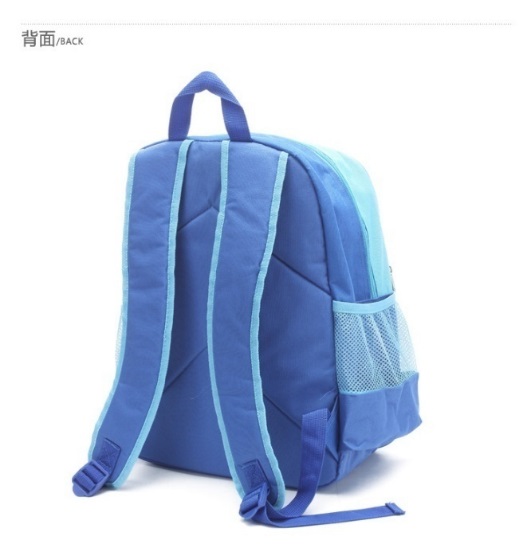 宽大的书包带
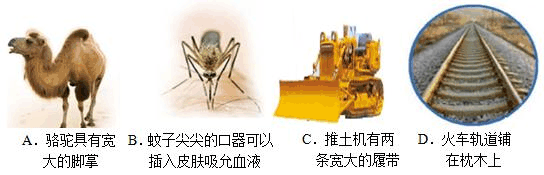 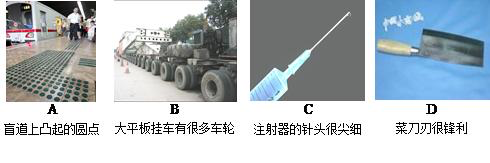 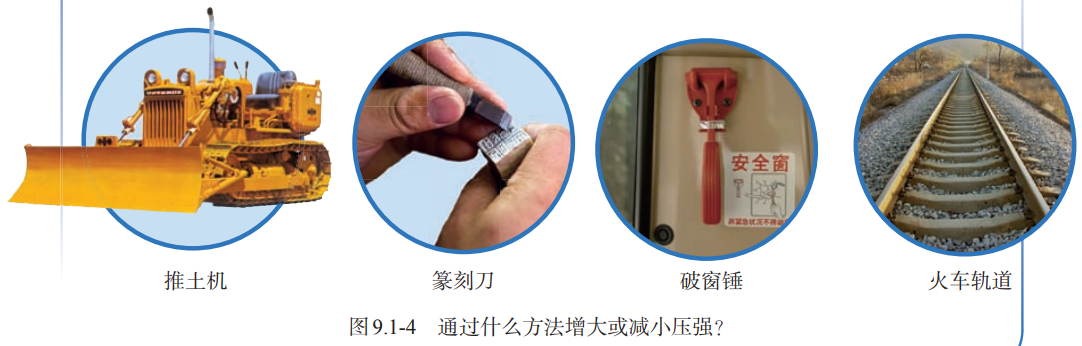 思考：同一块砖怎样放置，压强最大？
竖放
侧放
平放
C
B
A
思考：沿虚线切掉一部分，剩余部分压强怎么变？
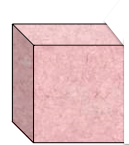 三、柱体压强的特殊性
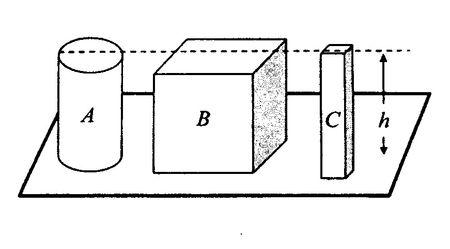 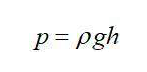 柱形物体（正方体、长方体、圆柱体）的压强只与密度和高度有关。
例1：在探究“影响压力作用效果的因素”实验中，某小组同学利用小桌、砝码、海绵等物品在水平桌面上进行探究。
（1）实验中用　　　　　  　反映压力的作用效果，采用转换法。
（2）比较甲乙两图的实验可以得出　　　　　　　　　　　；
     
      比较丙图和　　　图，可以得出压力一定时，受力面积越小，压力的作用效果越明显。
（3）本实验还采用了　　　　　　的研究方法。
海绵的凹陷程度
受力面积一定时，压力越大，压力的作用效果越明显
乙
控制变量法
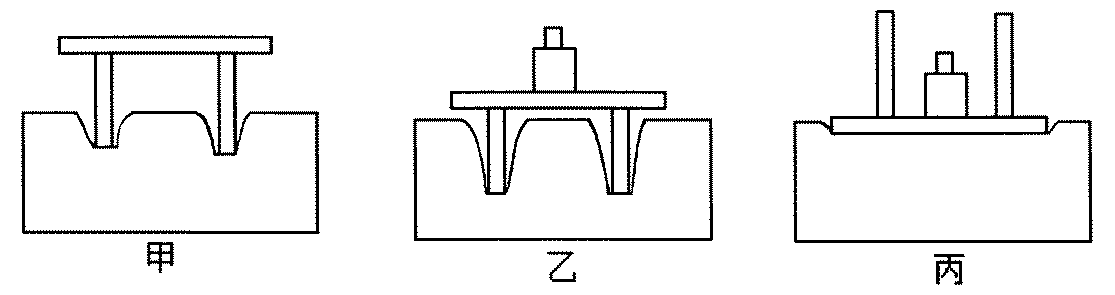 例：如图所示，正方体金属块重20 N，F 恒为5 N，则地面所受到的压力分別为：Fc=_____Fd=_____
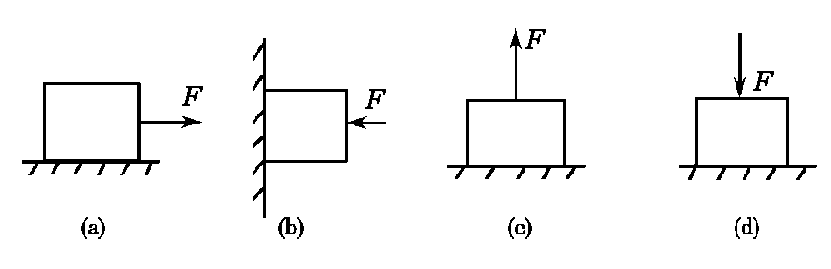 G－F
G
G＋F
G
F
F
G －F=20N－5 N = 15N
G ＋F = 20N ＋5N = 25N
例：公共汽车上要配备逃生锤，为了更容易打破车窗玻璃，其外形应选择 (  )
A
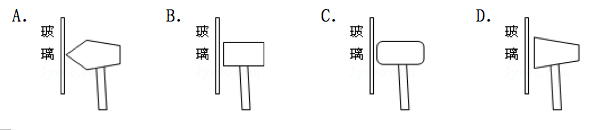 例：如图同一个梯形铁块，第一次如甲图放置，第二次如乙图放置，则它们对水平地面的压力F和压强P大小关系正确的是（　　）
A．F甲=F乙
B．F甲＜F乙
C．p甲＞p乙
D．p甲=p乙
A
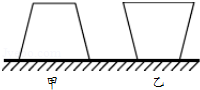 例：如图一块砖，沿竖直方向将它切掉一半，则下说法正确的是（　　）
A．对地面的压力不变
B．对地面的压力减小了四分之一
C．对地面的压强减小了二分之一
D．对地面的压强不变
D
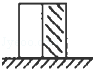 例：一块方砖放在水平地面上，如图1所示。若沿水平方向切去1/2则剩余的砖对地面的压力和压强（  ）
A．压力不变、压强不变     
B．压力减半，压强减半
C．压力不变，压强减半     
D．压力减半，压强不变
B
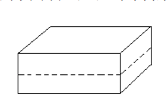 F
p=
S
例：质量为2.7kg的物体，与地面的接触面积为0.5m2，求物体对地面的压强多大？
解：
F＝G＝mg＝27N
受力面积
S＝0.5m2
所以压强
= 54Pa
答：书对桌面的压强为54Pa。
F
p=
S
例：如图，边长为0.1m的正方体金属块恰有一半放在面积为1m2的水平桌面上，当弹簧测力计的示数为10N时，若此金属块的密度为3×103kg/m3。求此金属块对桌面的压强？
解：
V＝（0.1m）3＝1×10-3 m3
G＝mg＝ρVg＝30N
F支＝G－F示＝30N－10N＝20N
F压＝F支＝20N
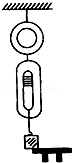 S＝1／2×（0.1m）2＝0.005 m2
=4000Pa